IMPORTANCIA DEL CONTROL SOCIAL EN SALUD.







    Asociación de Usuarios 2024
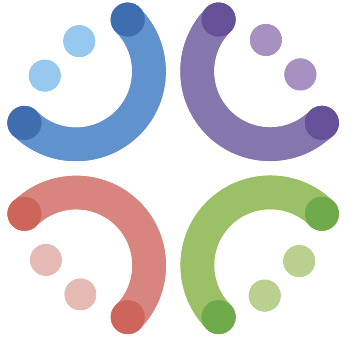 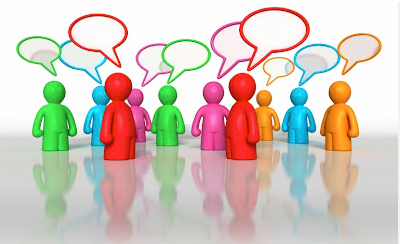 CONTROL SOCIAL
El control social en salud se refiere a la participación activa y responsable de la sociedad en la toma de decisiones relacionadas con los sistemas de salud, tanto en la planificación como en la ejecución de políticas, programas y acciones sanitarias. Este concepto está ligado a la idea de que los ciudadanos tienen el derecho y la responsabilidad de influir y participar en las decisiones que afectan su bienestar y el de la comunidad.
PRINCIPALES COMPONENTES
Participación ciudadana
Transparencia en la gestión
Responsabilidad social
Rendición de cuentas
Vigilancia social
OBJETIVOS
Garantizar la calidad de los servicios de salud: Asegurar que las políticas y los recursos se utilicen de manera eficiente y equitativa.
Mejorar la equidad en el acceso a la salud: Asegurar que todas las personas, sin importar su condición socioeconómica, tengan acceso a los servicios que necesitan.
Fortalecer la confianza en las instituciones de salud: Promover una mayor relación de confianza entre los ciudadanos y las autoridades sanitarias.
Empoderar a la comunidad: Fomentar la conciencia social y la participación activa de los ciudadanos en la toma de decisiones sanitarias.
IMPORTANCIA DEL CONTROL SOCIAL EN SALUD
Participación Democrática: El control social es fundamental para el ejercicio de los derechos ciudadanos, permitiendo que la población tenga voz y voto en la política pública de salud.
Mejora en la calidad de los servicios: La participación activa de la comunidad y la vigilancia social ayudan a identificar deficiencias en los servicios y proponer soluciones.
Responsabilidad y transparencia: Promueve la rendición de cuentas de los gobiernos y las autoridades sanitarias, lo que reduce la corrupción y el mal uso de los recursos públicos.
Reducción de desigualdades: Permite que las políticas de salud se diseñen de manera inclusiva, teniendo en cuenta las necesidades específicas de diferentes grupos sociales, especialmente aquellos en situación de vulnerabilidad.
Fortalecimiento de la salud pública: La colaboración activa entre ciudadanos, autoridades y profesionales de salud contribuye a un sistema de salud más robusto y eficaz.
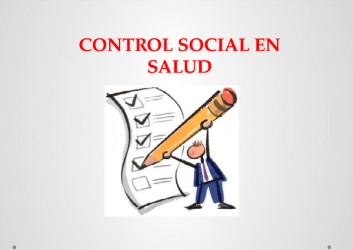 CONCLUSIONES
El control social en salud es una herramienta crucial para lograr un sistema de salud más justo, equitativo y eficiente. A través de la participación activa y la vigilancia social, la ciudadanía puede asegurar que las políticas de salud respondan a sus necesidades reales y que los recursos sean bien utilizados. Es esencial fomentar la educación, la información y la participación de todos los sectores de la sociedad, para construir un sistema de salud más inclusivo y democrático.
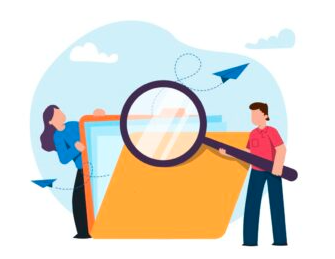 ¡MUCHAS GRACIAS!